POSTUPCI  KOJI  ‘PALE’
UČITELJSKO VIJEĆE 
OŠ KLOŠTAR PODRAVSKI
Renata Bratanović Palaić
TEMELJI SVIH POSTUPAKA:
POHVALA
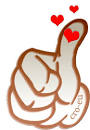 POŠTOVANJE
PRAVEDNOST
DOSLJEDNOST
A SAD POSTUPCI!!!
USTAJANJE I POZDRAVLJANJE PRIJE POČETKA SATA

OGRANIČAVANJE VREMENA ZA ODLAZAK NA WC

VJEŽBE DISANJA
PEČATI S OHRABRUJUĆIM PORUKAMA

ODABIR POMAGAČA

SLANJE PISANIH RADOVA (PROJEKATA) MAILOM
TABELA S DATUMIMA (SAMOSTALNO SE UPISUJU ZA ODRŽAVANJE PREZENTACIJE)

OCJENJIVANJE SVOJIH PRIJATELJA U RAZREDU - KRITERIJI

VAŽNIJI DOGAĐAJI – PREZENTACIJA